Thứ tư ngày 2 tháng 3 năm 2022
Tiếng Việt
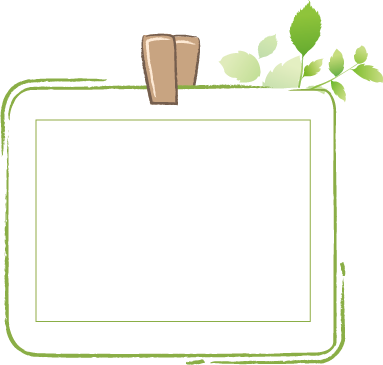 Khởi động
trăng khuyết
thuyền buồm
đàn nguyệt
truyện cổ
bóng chuyền
trượt tuyết
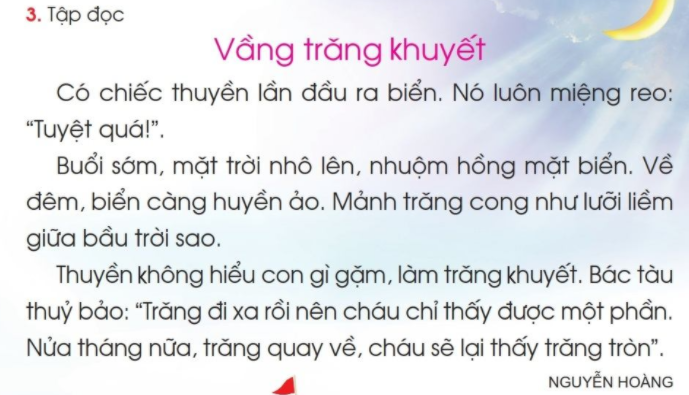 Thứ ba ngày 2 tháng 3 năm 2022
Tiếng Việt
Bài 126: uyn, uyt
u
in
yn
uy
t
n
y
u
u
t
y
n
uyn
u-y
t
uyt
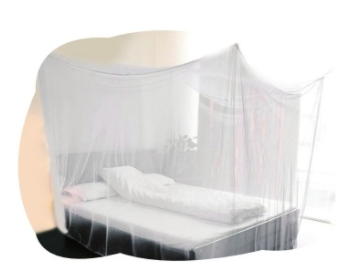 tuyn
t
uyn
màn tuyn
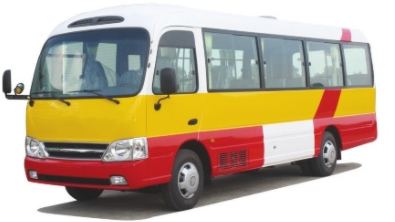 buýt
b
uýt
xe buýt
uyn
uyt
tuyn
buýt
xe buýt
màn tuyn
Tìm từ có tiếng chứa vần uyn, uyt
2. Tiếng nào có vần uyn ? Tiếng nào có vần uyt
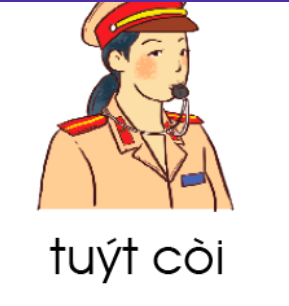 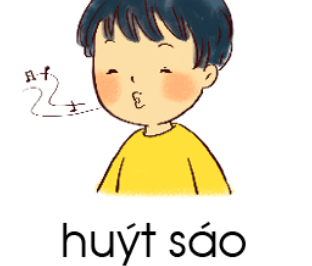 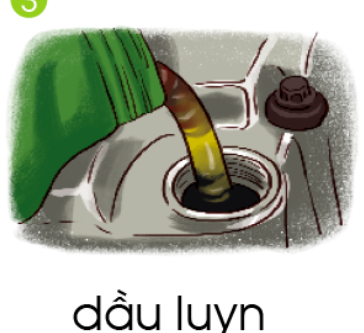 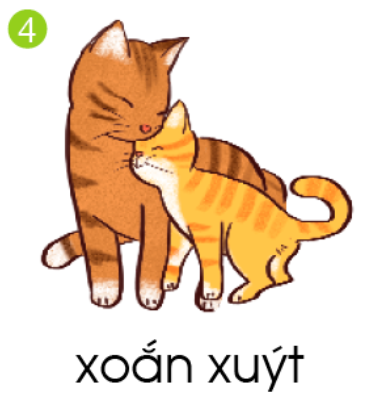 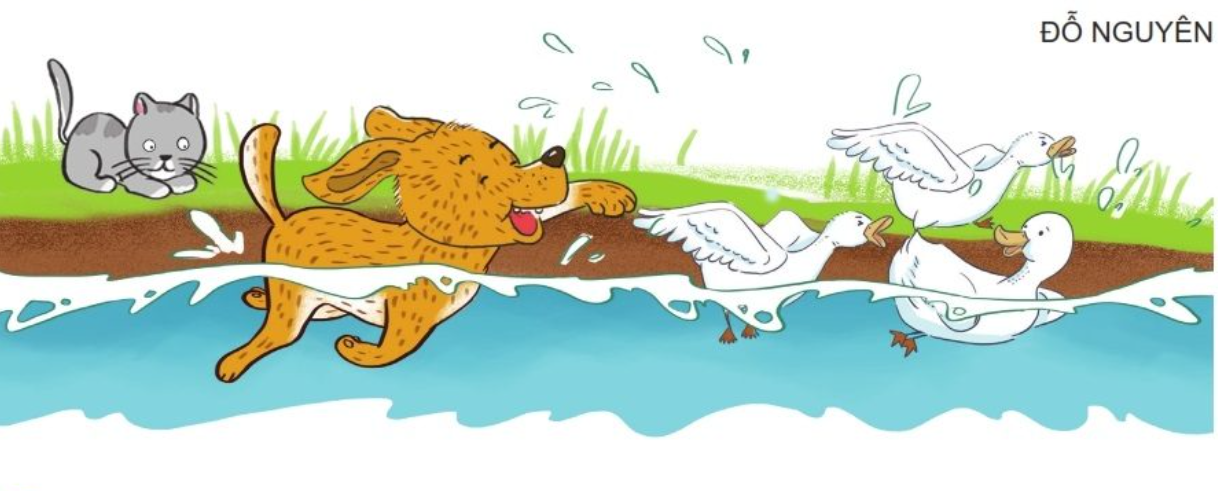 Tập đọc
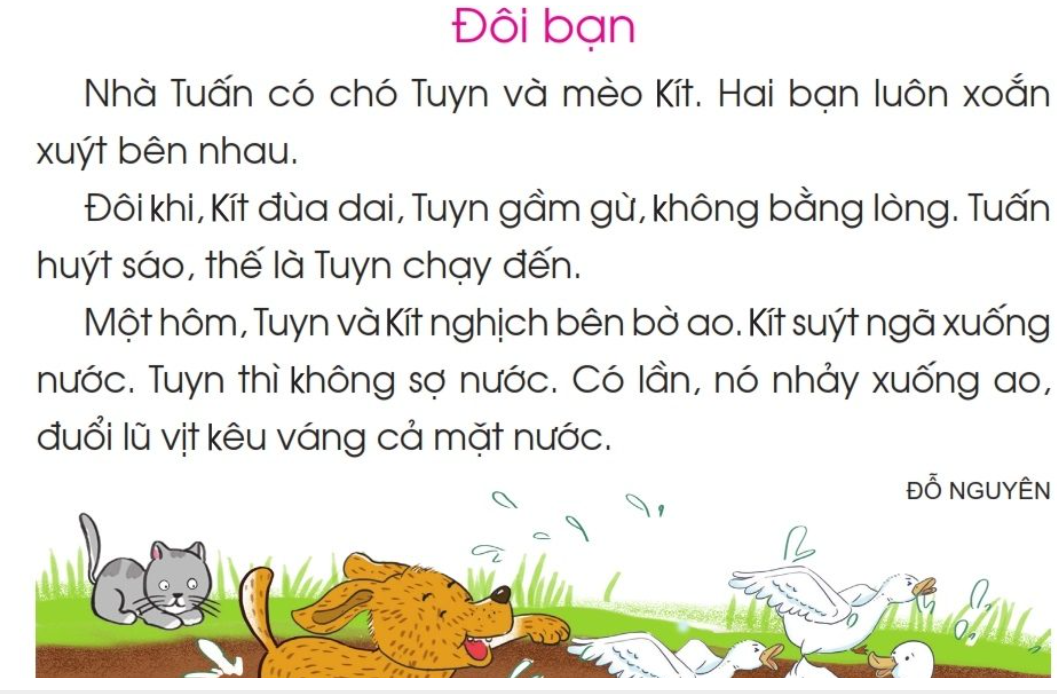 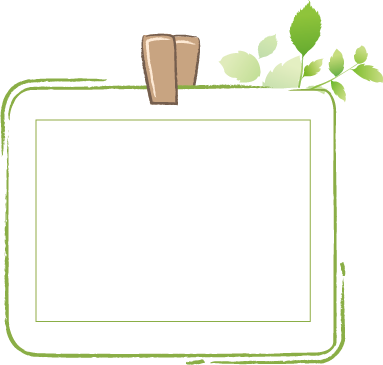 Luyện đọc từ khó
xoắn xuýt
huýt sáo
suýt ngã
kêu váng
đùa dai
đôi khi
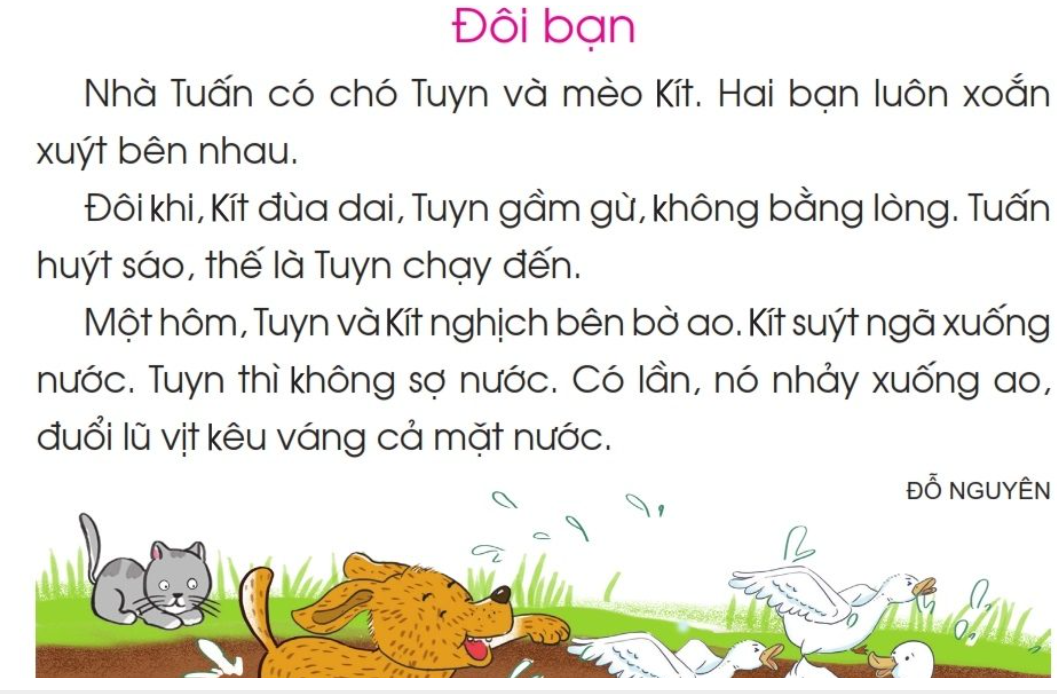 1
2
4
3
6
5
7
8
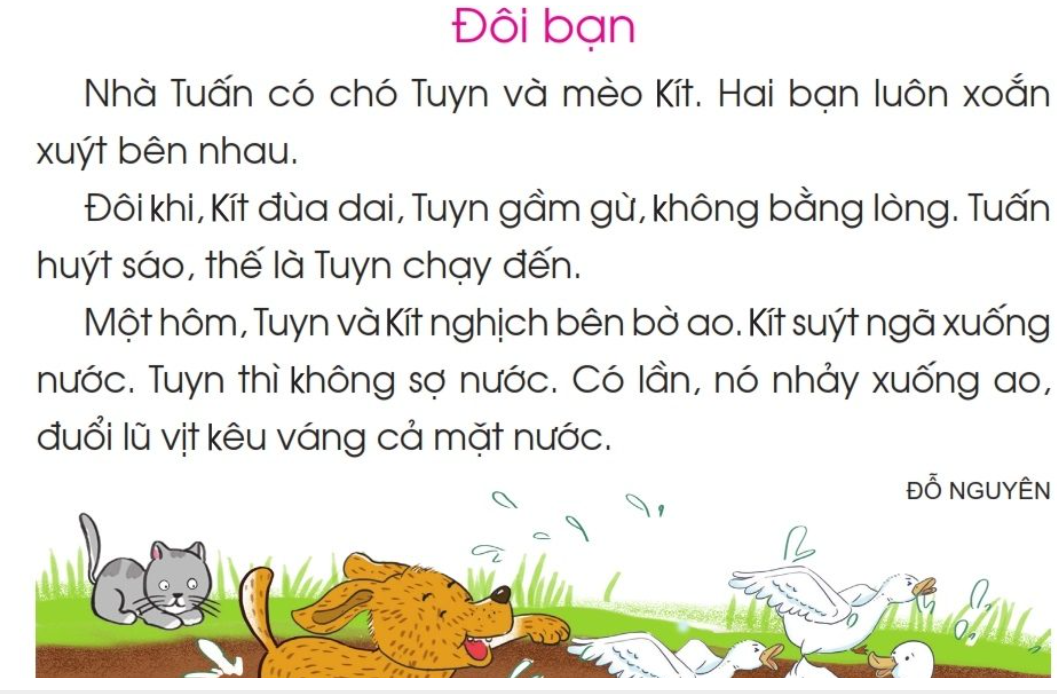 1
2
3
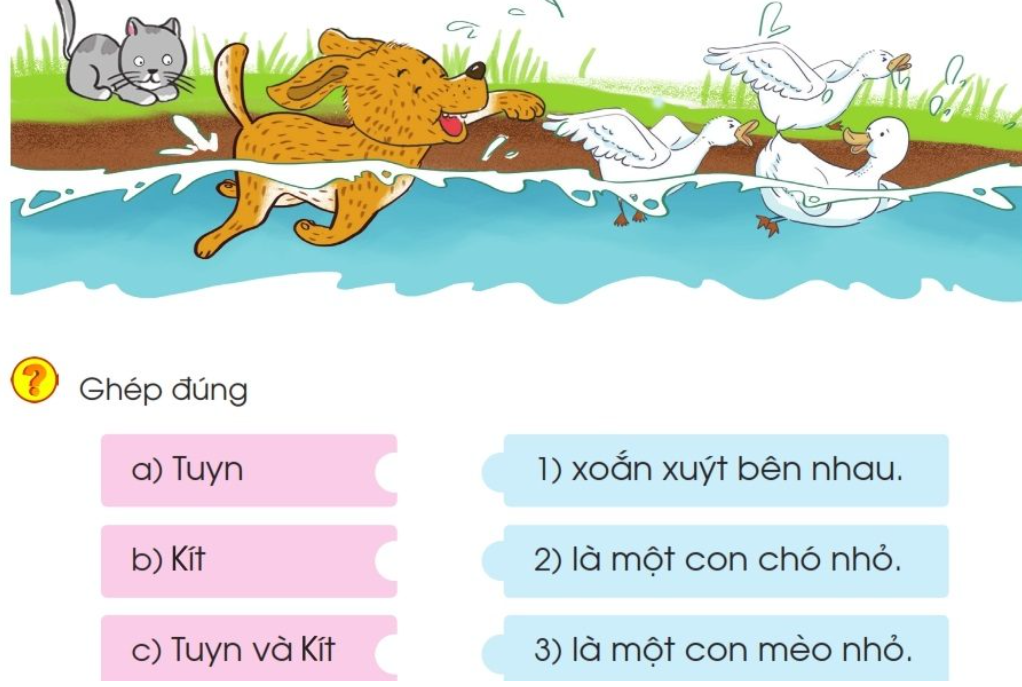 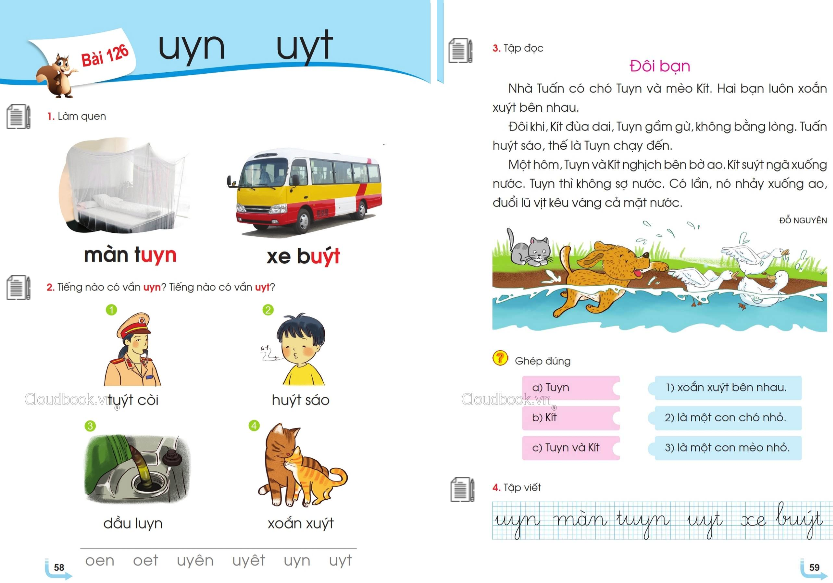 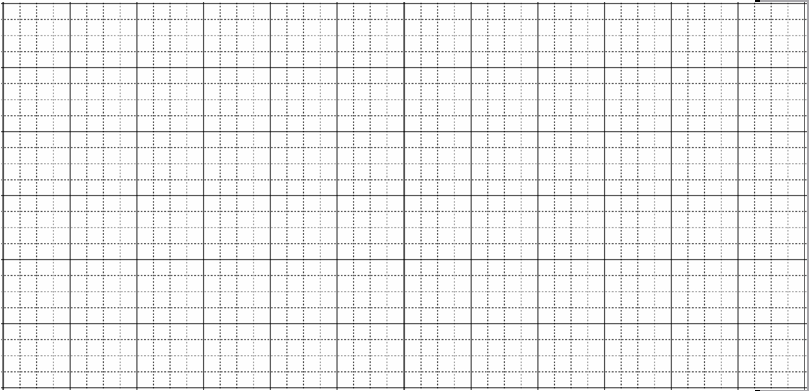 Ďyn
màn Ǉuyn
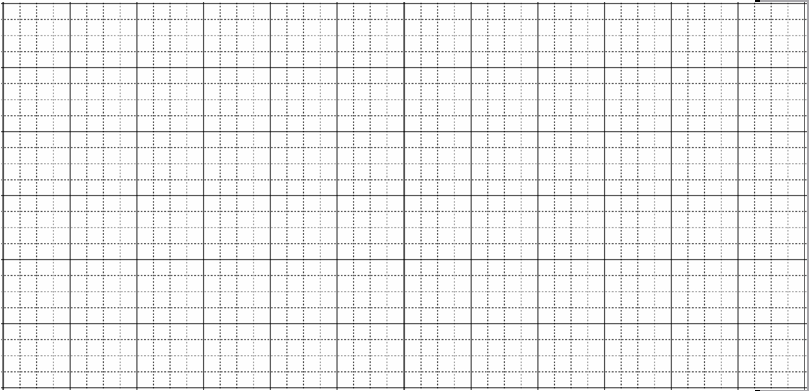 Ďyt
xψ ‗ίýt
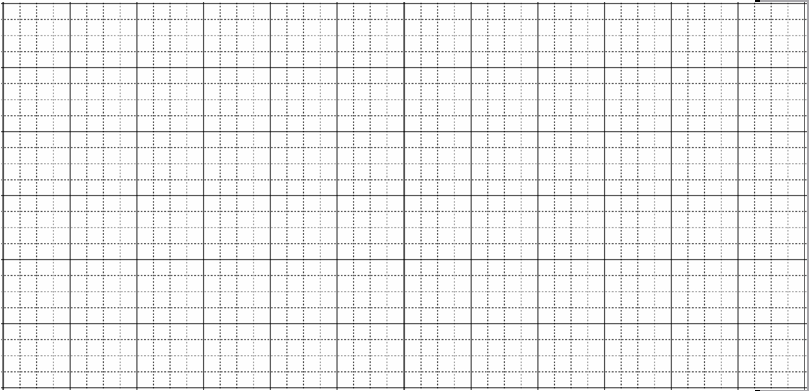 Ďyn
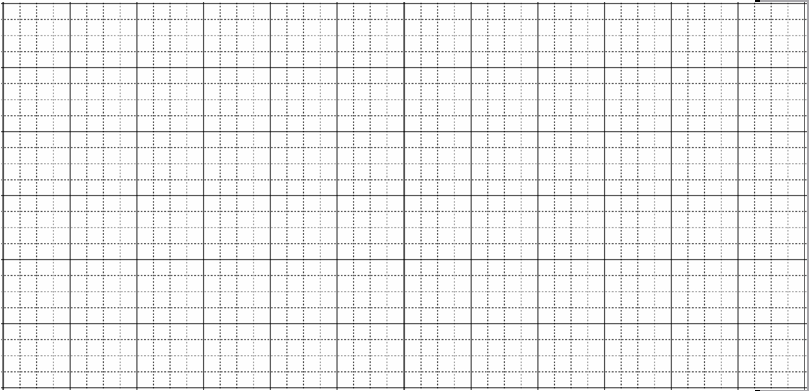 màn Ǉuyn
Ďyt
xψ ‗ίýt